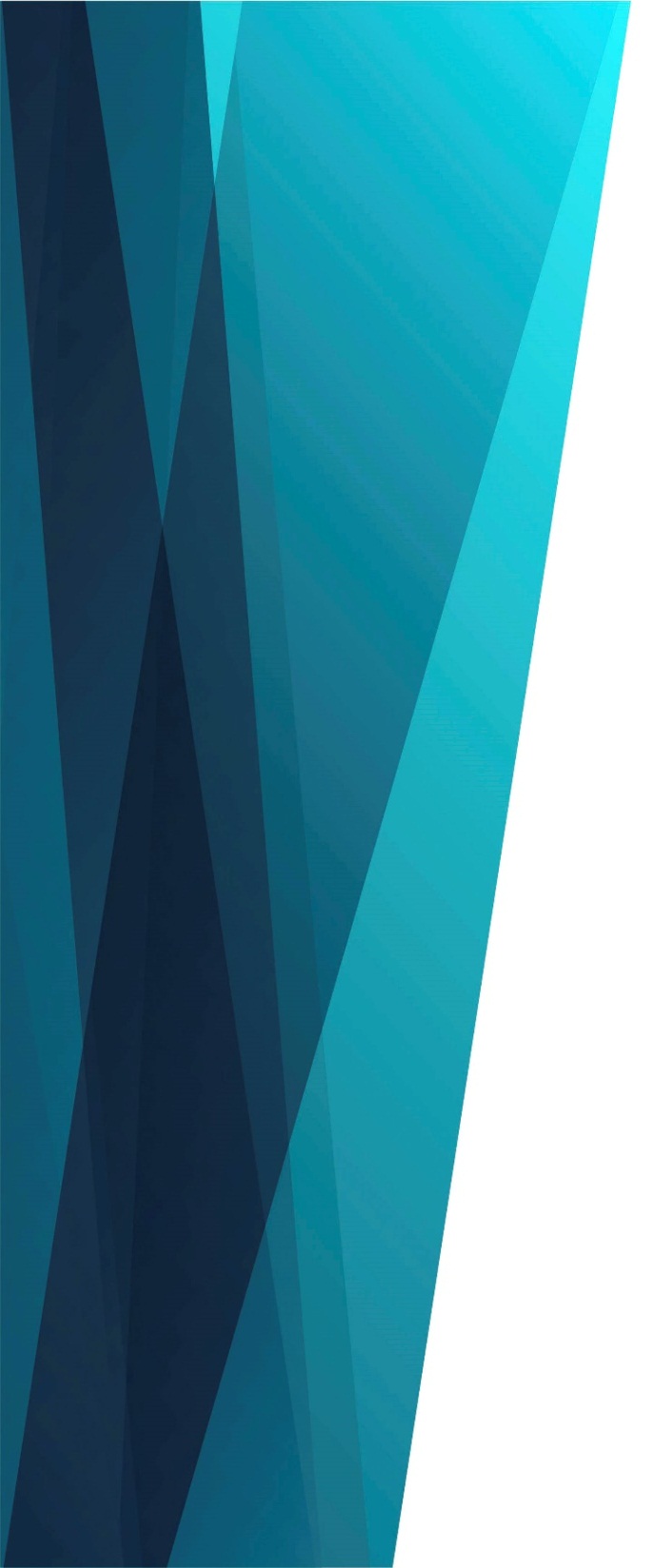 Не хорошо быть одному
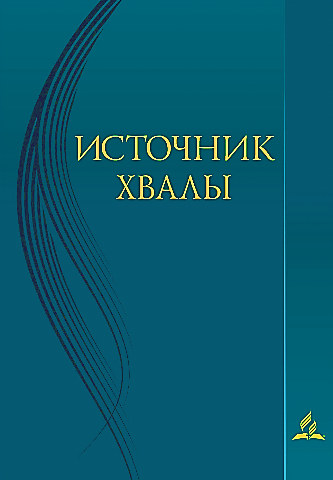 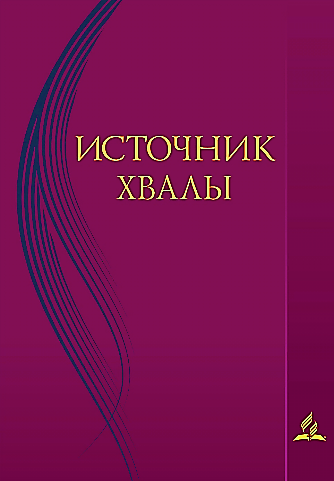 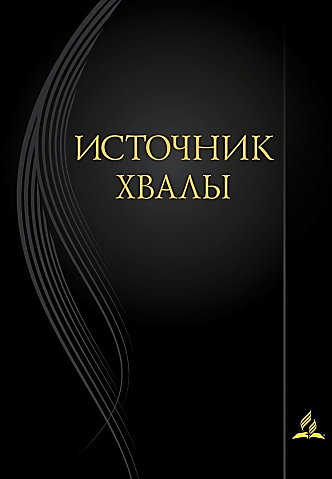 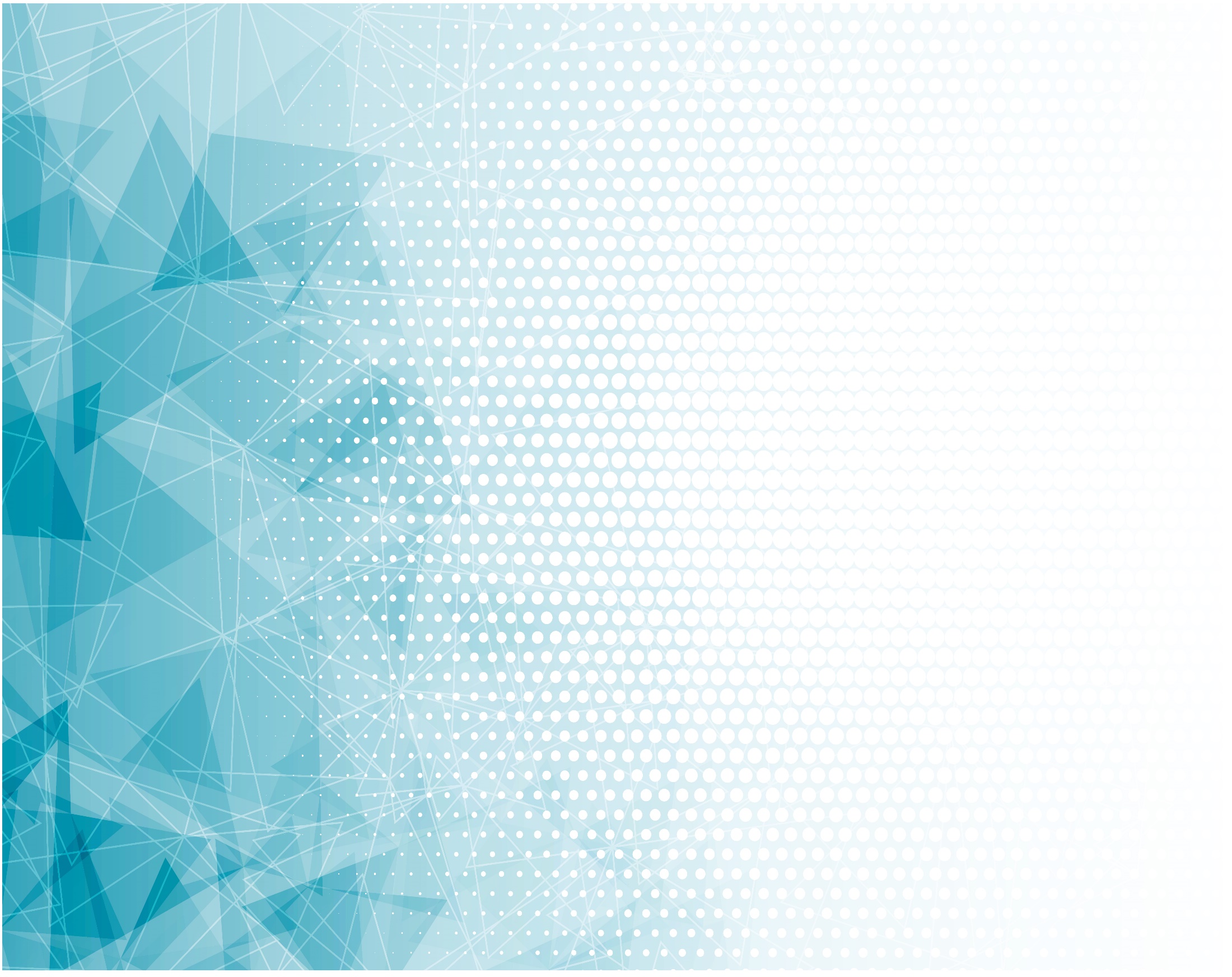 «Не хорошо быть Одному», – Господь, 
Ты Сам изрёк,
Господь, Ты Сам Изрёк, благослови ж 
Сию чету!
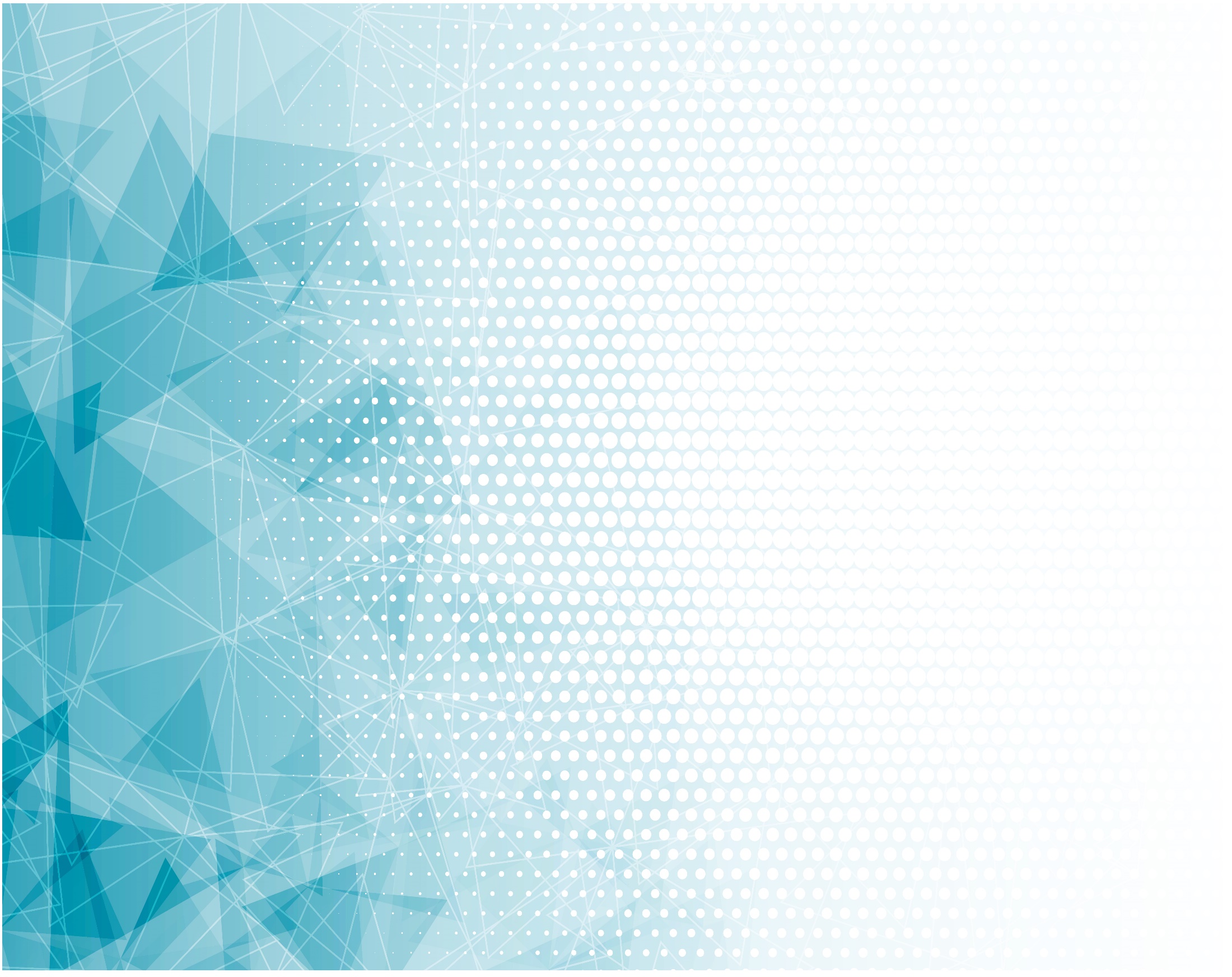 В  е  н  ч  а  й  т  е,
Венчайте, венчайте, венчайте, венчайте Венчайте, венчайте Венчайте, венчайте Венчайте, венчайте
Венчайте навсегда!
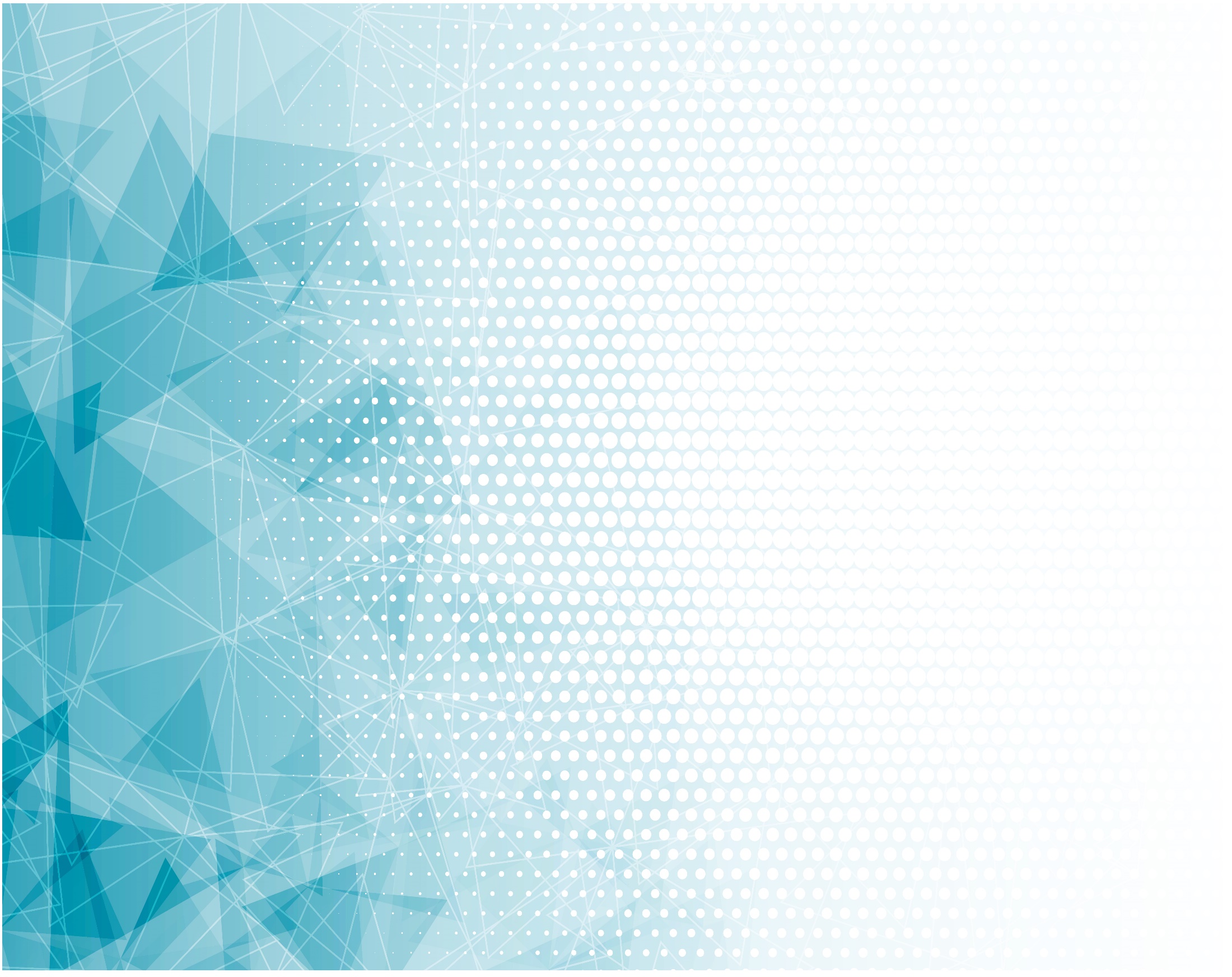 Сердца любовью Съедини
И жизнь их навсегда,
И жизнь их навсегда,
Творец небес 
И всей земли!
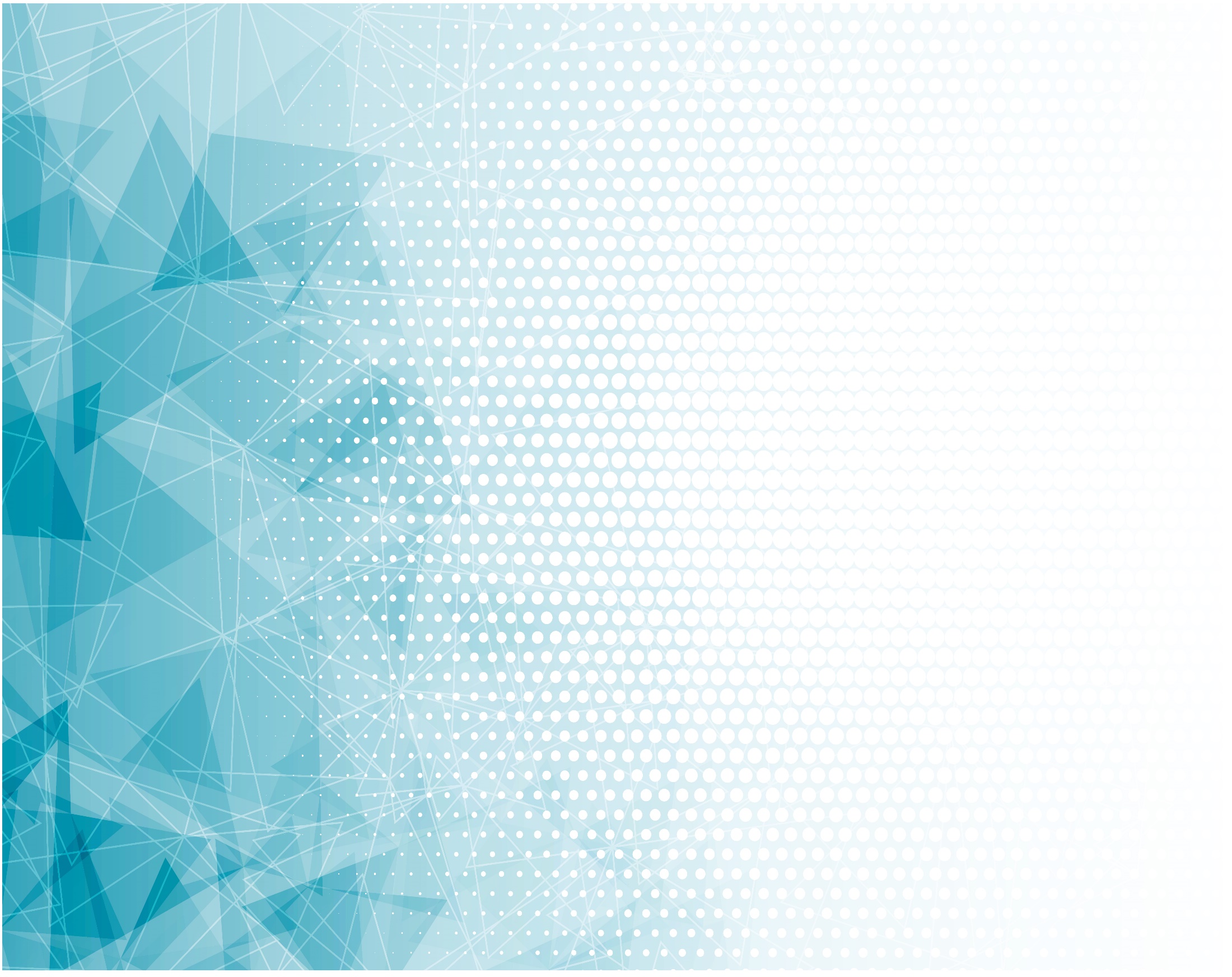 В  е  н  ч  а  й  т  е,
Венчайте, венчайте, венчайте, венчайте Венчайте, венчайте Венчайте, венчайте Венчайте, венчайте
Венчайте навсегда!
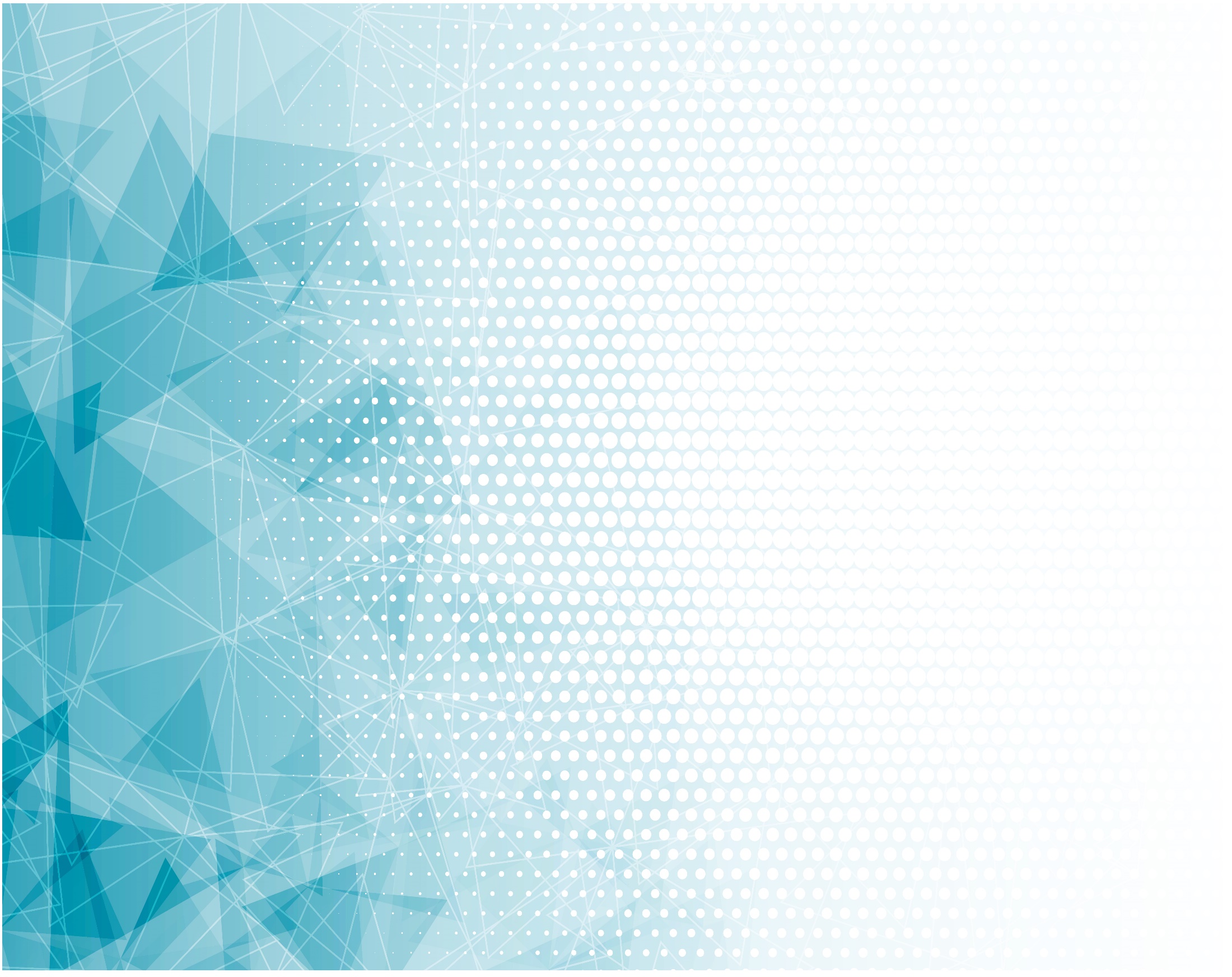 Пребудь средь них И сотвори обитель В их сердцах,
Обитель в их Сердцах, и Дух Святой Твой Ниспошли.
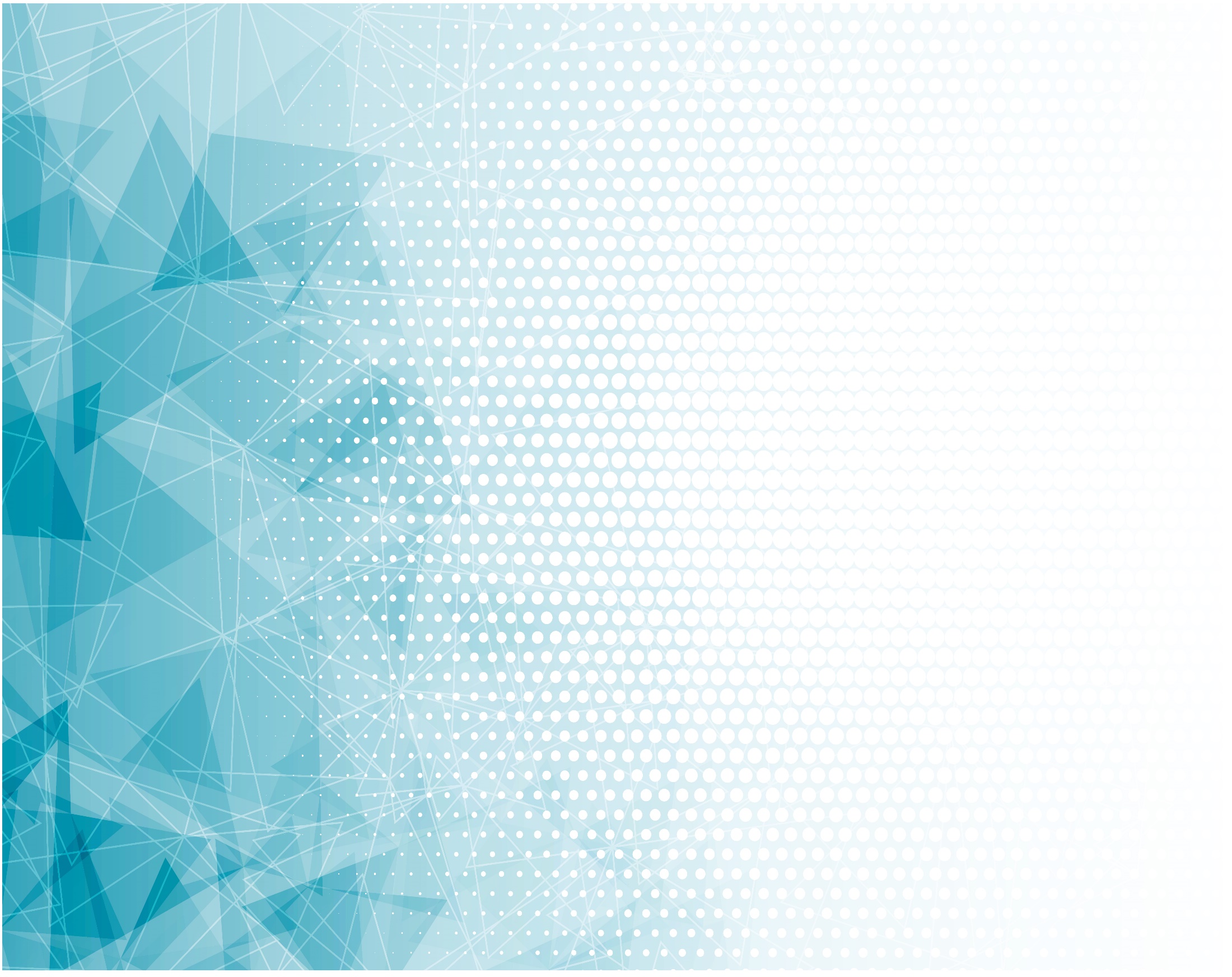 В  е  н  ч  а  й  т  е,
Венчайте, венчайте, венчайте, венчайте Венчайте, венчайте Венчайте, венчайте Венчайте, венчайте
Венчайте навсегда!
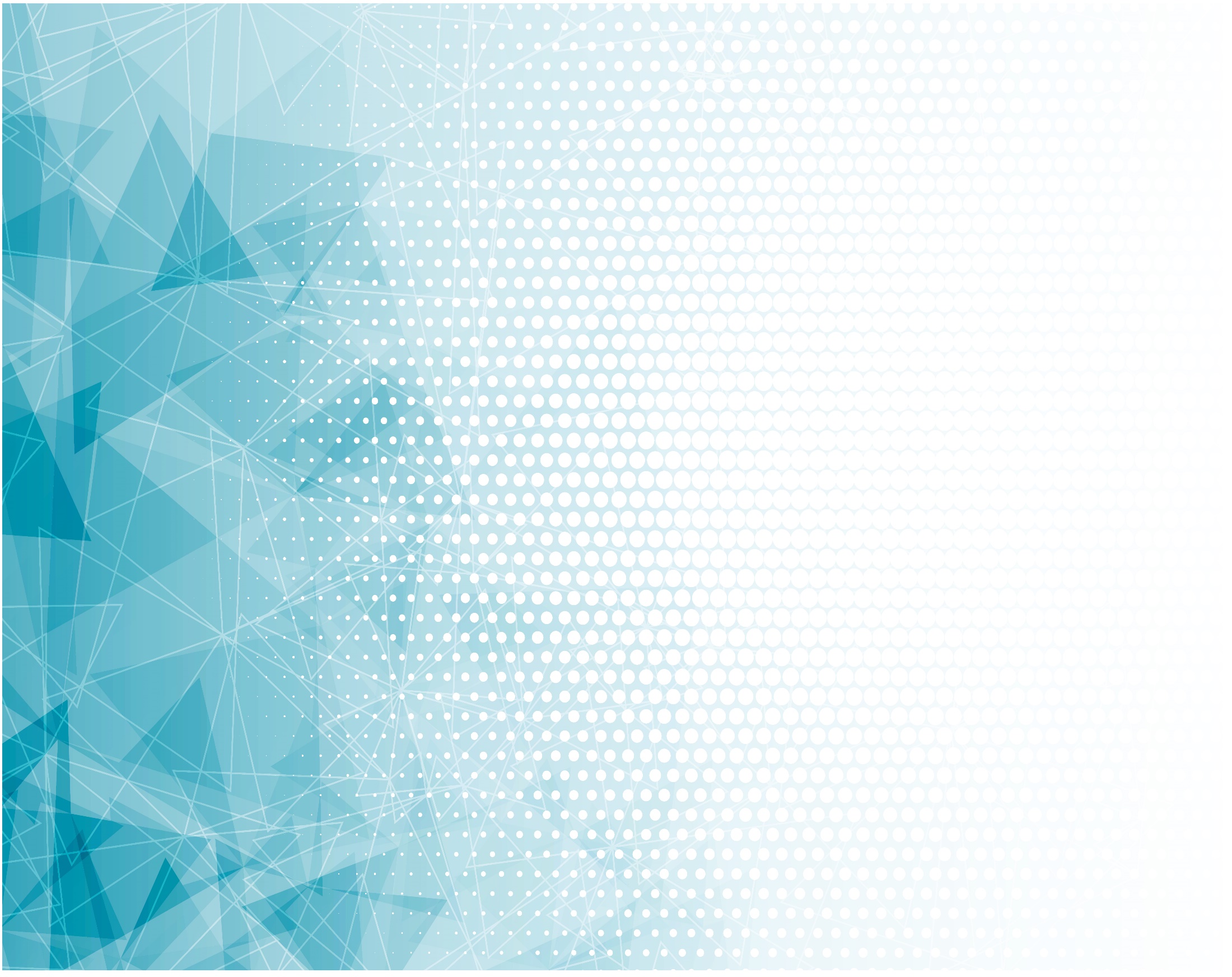 Ты жизнью 
Их руководи 
И светом истины
И светом истины  
Их к вечности 
Путь озари.
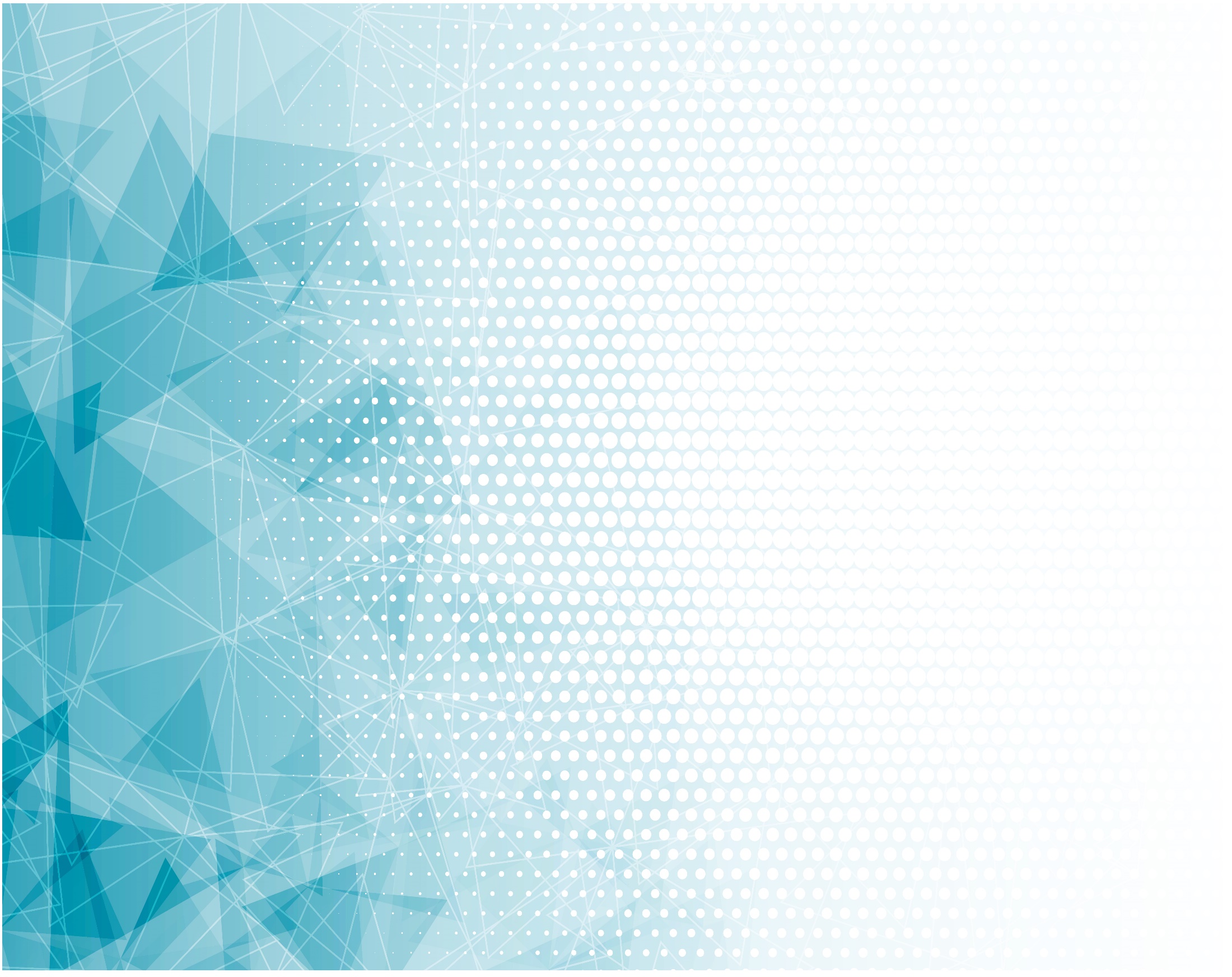 В  е  н  ч  а  й  т  е,
Венчайте, венчайте, венчайте, венчайте Венчайте, венчайте Венчайте, венчайте Венчайте, венчайте
Венчайте навсегда!
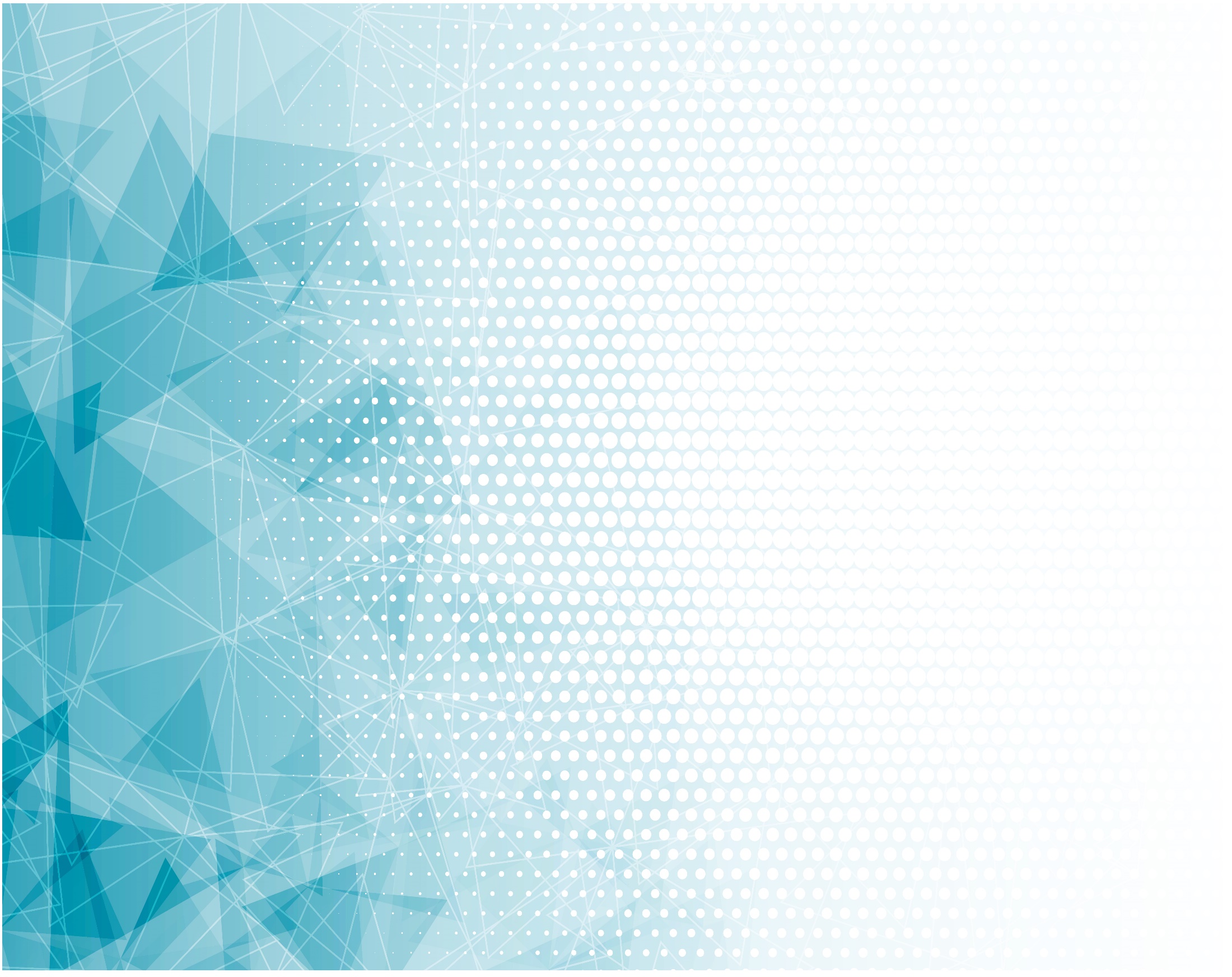 Когда ж наступит Брачный час 
В селениях небес,
В селениях небес,  Тогда прими 
К Себе всех нас,
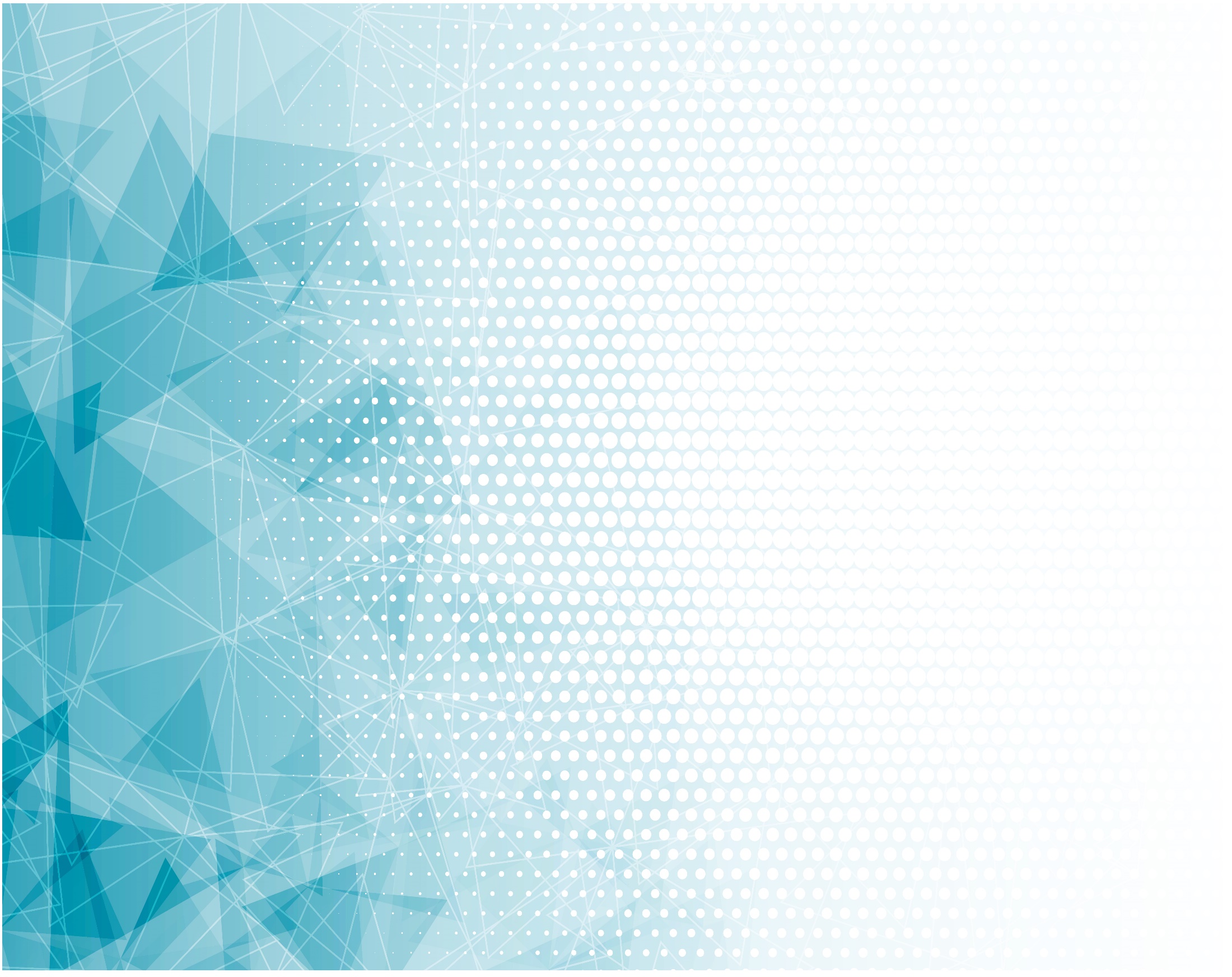 В  е  н  ч  а  й  т  е,
Венчайте, венчайте, венчайте, венчайте Венчайте, венчайте Венчайте, венчайте Венчайте, венчайте
Венчайте навсегда!